Eventualplanung für die Schweizer Medizintechnik mit oder ohne Mutual Recognition Agreement (MRA)
Swissmedic Roundtable, 23.11.2020
Daniel Delfosse, Leiter Regulation, SMT
Auswirkungen ohne MRA (Drittstaatmodus)
Schweizer Hersteller
Schweizer Händler
Export von MP nach EU nur mit EAR (EU-Bevollmächtigter)
Kosten einmalig CHF 110 Mio., wiederkehrend CHF 75 Mio./Jahr
Attraktivitätsverlust für Schweizer Medtech-Industrie
Handlungsempfehlung «Sowohl als auch» durch Swiss Medtech, April 2019
Import von MP nur mit CH-Rep (Schweizer Bevollmächtigter)
Kosten einmalig und wiederkehrend, Höhe wenige 10 Mio. CHF/Jahr
Versorgungslücke für CH-Patienten, da viele ausländ. Hersteller nicht bereit, CH-Rep zu installieren
Noch keine Handlungsempfehlung von Swiss Medtech, geplant für 16.12.2020
Einfügen - Kopf und Fusszeile - Thema eingeben
2
1. Umfrage bei CH-Händlern (März 2020)
Versand an 250 Händler: 5.2. - 28.2.2020
Rückmeldung bis 8.3.2020: 55 Händler (22%)

Die Umfrage wurde (a) vor Beginn der Corona-Krise und (b) vor Verschiebung des MDR-Geltungsbeginns auf 26. Mai 2021 abgeschlossen.

Wichtigste Aussagen zum CH-Bevollmächtigten:
Für 43% des Gesamtimportes werden die Händler, für weitere 23% der importierten Produkte ein Dritter die Rolle des Schweizer Bevollmächtigten übernehmen.
34% der heute importierten Medizinprodukte im Wert von CHF 1.8 Mia.1 hätte die Voraussetzung, einen CH-Rep zu verpflichten, per Mai 2020 nicht erfüllt, und wäre der Schweizer Bevölkerung damit nicht mehr zur Verfügung gestanden. 
 1: 34% von total CHF 5.4 Mia. Importe (SMTI 2018)
Forderungen von SMT an «Eventual-MepV»
Keine Einführung der MepV ohne MRA
Aufgaben des CH-Bevollmächtigten können durch EU-Firmen (Hersteller oder EU-Bevollmächtigter) übernommen werden
1.-2.  Abläufe unverändert
BAG will äquivalent zu EU sein.
Swissmedic verlangt Vollzugsgewalt
Übergangsfrist für Einrichtung des CH-Rep min. 18 Monate
Kein CH-Rep für MP der tiefsten Risikoklasse I
Kein Labelling auf Verpackung, aber Angabe des CH-Rep auf Begleitdokument
Zugriff nur auf den PMS-Teil der technischen Dokumentation
Versorgungslücke erst in 2022 und weniger gross
Versorgungslücke geringer
Logistik unverändert

Verhandlung mit ausländ. Hersteller einfacher – Versorgungslücke kleiner
2. Umfrage bei CH-Händlern (Nov. 2020)
Versand an 20 repräsentativ ausgewählte Händler, mit Informationsgesprächen: 27.7. – 20.11.2020
Rückmeldung bis 20.11.2020: 20 Händler (100%)

Auswahl der Händler (N = 20) von total 250 Händlern, Umsatz ca. 0.5 Mia. von total 5.9 Mia. CHF Importen
Grössenverteilung (FTE): 			1x >250, 6x 50-249, 7x 10-49, 6x <10
Distributoren vs. Tochtergesellschaften: 	17x D, 3x TG
Investitions- & Verbrauchsgüter: 		3x I, 7x I&V, 10x V
Anzahl importierte Medizinprodukte:		ca. 80’000 verschiedene MP

 Zeitbedarf für Umstellung:
Verhandlung mit ausländ. Herstellern			2 (1-6) Monate
Errichtung des CH-Rep (Verträge, Logistik)		8 (2-12) Monate
Suche nach Substitutionsprodukten (falls möglich)		12 (6-24) Monate
Info/Ausbildung der Kunden				3 (1-12) Monate
TOTAL (Durchschnitt)					25 Monate
2. Umfrage bei CH-Händlern (Nov. 2020)
Zusatzkosten für CH-Rep: 		einige Dutzend Mio. CHF 
(Übergangsfrist 18 Mt., alle Klassen, mit Etiketten)	(initial ca. 3 Mio, jährlich 1.5 Mio CHF, bei N=20)

Resultierende Preiserhöhung der MP: 	2 % – 15%

Schätzung des Verlusts von Importprodukten wegen CH-Bevollmächtigten:
(Übergangsfrist 18 Mt., alle Klassen, mit Etiketten)
Kein Einfluss							Kein Händler (0%)
Wegfall von <10% der Importe 		 			5 Händler (25%)
Wegfall von 10–30% der importierten MP			6 Händler (30%)
Wegfall von >30% imp. MP oder Firmenschliessung		9 Händler (45%)
2. Umfrage bei CH-Händlern (Nov. 2020)
Auswirkung der SMT-Forderungen auf die einzelnen Firmen (N = 20)
2. Umfrage bei CH-Händlern (Nov. 2020)
Auswirkung der SMT-Forderungen auf den Import von MP
Versorgungslücke für CH-Patienten
Keine Berücksichtigung: 	25% 
(1.5 Mia. CHF = 12% aller MP in CH)

Ohne Etiketten: 		20%
Ohne Klasse I: 		12%

Übergangsfrist kürzer als 18 Mte  temporär grösserer Ausfall

Zugriff nur auf PMS-Teil:  schwierig abzuschätzen
Auswirkung auf CH-Patienten(Wegfall von Produkten)
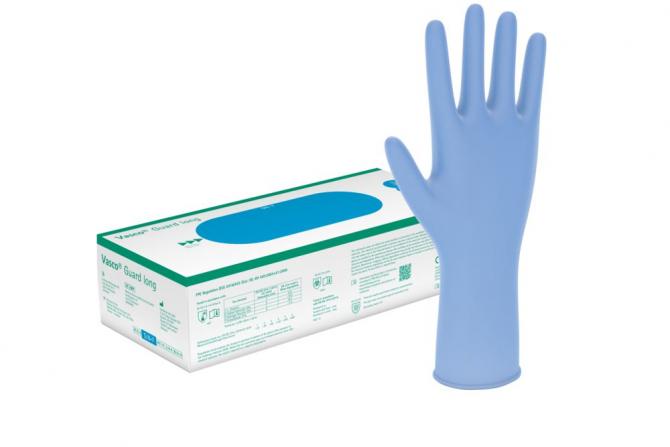 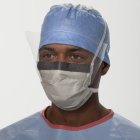 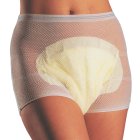 Beispiel Firma A: >100 ausländ. Hersteller (EU, US, JP)5 Lastwagen pro Tag (35’000 Packungen, 1.2 Mio. einzelne MP): Inkontinenzprodukte (für Spitex und Altersheime), Schutzbekleidung (Handschuhe, Masken, OP-Kleider)

Beispiel Firma B: 14 ausländ. Hersteller (DE, IT, US, GB)Beatmungsbeutel, Anästhesiemasken, EKG-Elektroden, Katheter


Beispiel Firma C: 210 ausländ. Hersteller (US, DE, GB, JP, andere EU)Introokularlinsen (IOL), Ophthalmologie-Instrumente
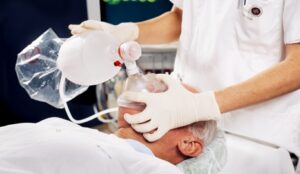 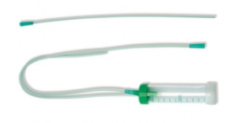 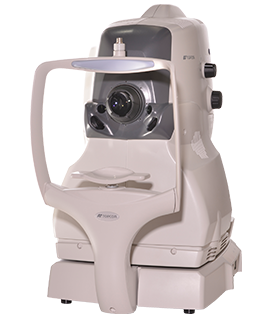 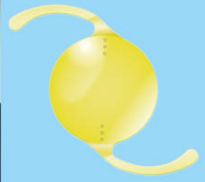 Fazit
MepV so einführen, dass eine möglichst geringe Versorgungslücke für Schweizer Patienten entsteht:

Ausnahme der Klasse I Medizinprodukte (tiefes Risiko) von der Verpflichtung eines CH-Reps
Labelling des CH-Reps nur auf Begleitdokumenten
Übergangsfrist 18 Monate
Zugriff nur auf PMS-Teil der technischen Dokumentation